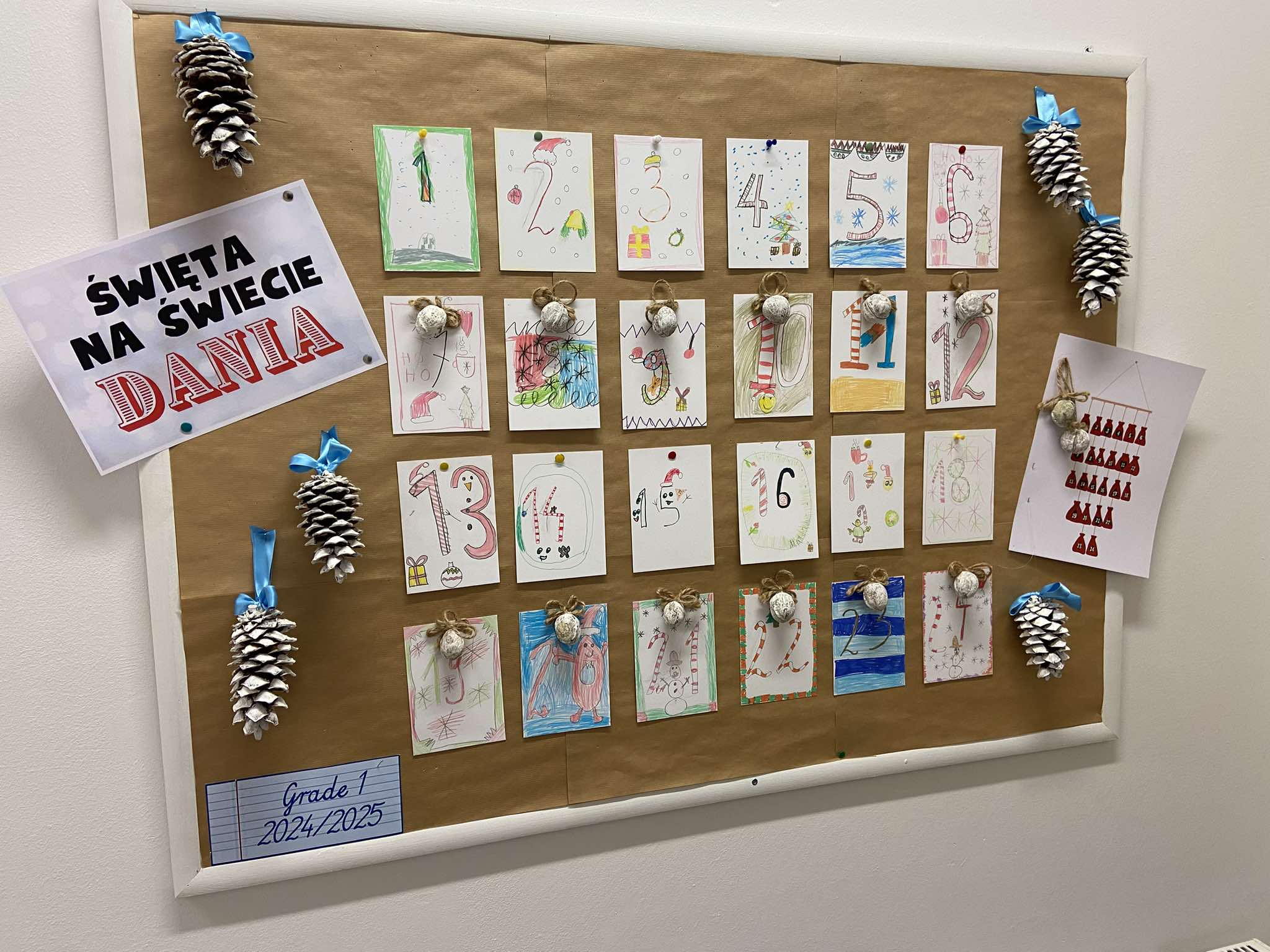 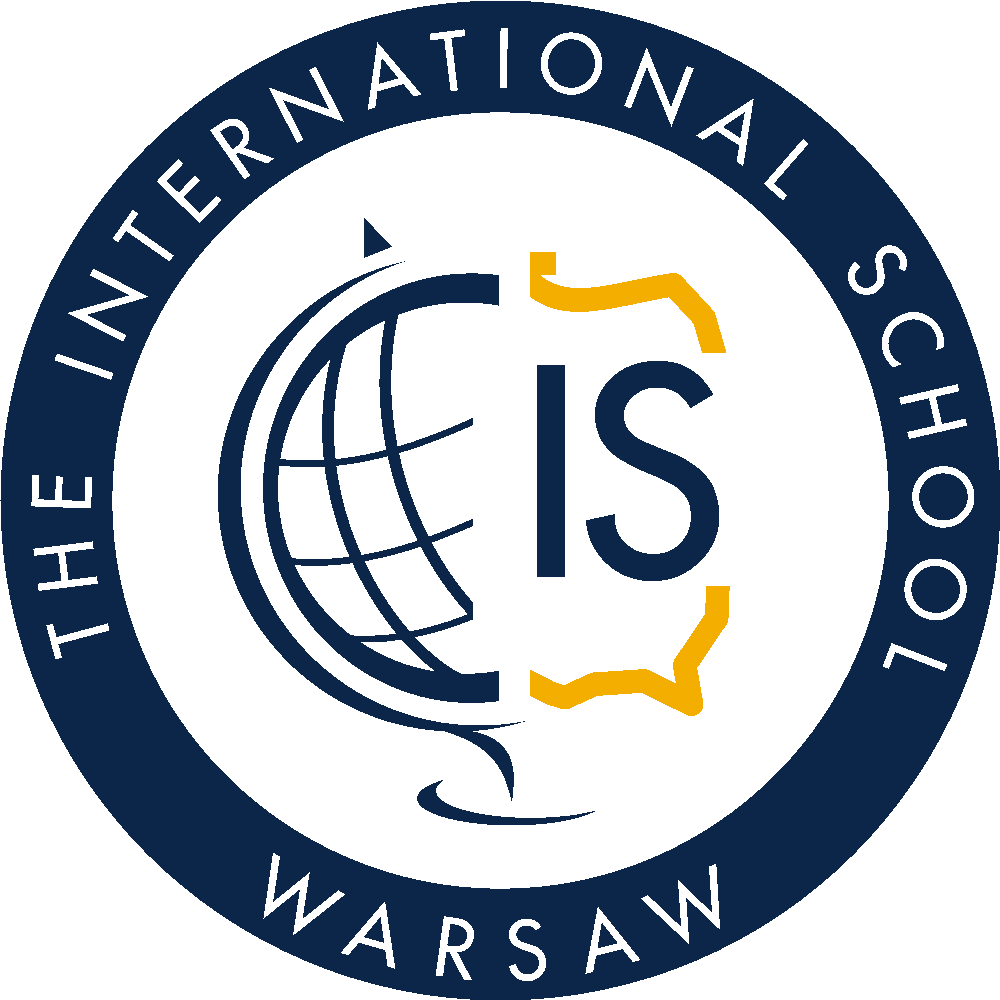 KLASA: 1| MIESIĄC: grudzień| NAUCZYCIEL: Aleksandra Rydel
BLOKI TEMATYCZNE
-  Zima                                                                                                                                                                         -  Ptaki                                                                                                                                                                      -  Świąteczny czas
NAJWAŻNIEJSZE ZAGADNIENIA W RAMACH EDUKACJI
POLONISTYCZNA
MATEMATYCZNA
Pisanie ze słuchu, utrwalanie pisowni liter pisanych, zwrócenie uwagi na poprawność zapisu, kształt i kierunek kreślenia, rozmieszczenia w liniaturze. Ćwiczenia kaligraficzne.  . 
Ćwiczenia w technice czytania. Teksty tematyczne.                                                                                                           Rozsypanki wyrazowe. Układanie wyrazów z podanych sylab.                                                                                         Wprowadzenie liter pisanych: p, j, r, s. Analiza i synteza głoskowa i wyrazowa.                                                                                 Nauka wiersza “12 miesięcy” R.Pisarskiego.                                                                                                                                    Ćwiczenia o tematyce świątecznej - sudoku, puzzle,  labirynty, znajdź różnice, historyjki obrazkowe.
Porządkowanie liczb w zakresie 50 w szeregach malejących i rosnących. 
Wskazywanie liczb jednocyfrowych, dwucyfrowych, parzystych i nieparzystych. 
Utrwalanie poprawność zapisu cyfr, rozmieszczenie w liniaturze, kształt i kierunek kreślenia w kratce.
Zadania z treścią - analiza, zapis działania, ułożenie odpowiedzi. Stosowanie poznanych działań i znaków. 
Obliczenia - o ile więcej, o ile mniej.
Dni tygodnia i miesiące - kolejność w roku kalendarzowym. Obliczenia kalendarzowe. 
Łamigłówki matematyczne.
Suma, składniki. Dobieranie liczb do 20.
PRZYRODNICZA I SPOŁECZNA
Zima w przyrodzie - zmiany. Przygotowania zwierząt do zimy, potrzeba dokarmiania ptaków. Budowa i cechy charakterystyczne ptaków.                                                                                                                                                                        Ptaki zimujące i odlatujące do innych krajów. Oglądanie przez kamerki on-line karmników i paśników w lesie.                                           List do św.Mikołaja.                                                                                                                                                                 Akcja charytatywna “Szlachetna Paczka” - chęć pomagania i niesienia pomocy potrzebującym.                                                  Tradycje i zwyczaje świąt Bożego Narodzenia. Pieczenie i ozdabianie pierników.                                                                         Klasowe Mikołajki.                                                                                                                                                             Lekcja biblioteczna, warsztaty świąteczne.                                                                                                                         Próby do przedstawienia świątecznego.
PLASTYCZNA I TECHNICZNA
Warsztaty świąteczne - ozdabianie bombek bibułą i malowanie farbami. 
Ozdoby świąteczne: elementy na girlandę - wykonanie skarpet, bombek i lasek z kolorowego papieru. .
Projektowanie i wykonanie kartki świątecznej - wyszywanie muliną. 
Kolorowanki o tematyce świątecznej.
ZAPYTAJ MNIE MAMO, ZAPYTAJ MNIE TATO
Wymień w kolejności nazwy miesięcy. Powiedz, który z kolei w roku jest grudzień, marzec, lipiec.
Ile dziesiątek i ile jedności jest w liczbach: 38, 19, 55. 
Opisz zmiany zachodzące zimą w przyrodzie oraz sposoby pomagania zwierzętom. 
Wymień cechy charakterystyczne ptaków. 
Zapisz w liniaturze podane wyrazy: kotek, Tomek, lody, dudek, maluje, mamut,radio, parada. 
Opisz kilka zwyczajów bożonarodzeniowych.								         Zanuć piosenkę świąteczną.
CO PRZED NAMI…
PROJEKTY I WYDARZENIA
Przedstawienie świąteczne 19.12.			Ferie świąteczne.                               			Zebranie semestralne z rodzicami 27.01.
Mikołajki klasowe.
Warsztaty ozdabiania bombek.
Lekcja biblioteczna - warsztaty mikołajkowe.
Przedstawienie świąteczne, spotkanie z rodzicami w klasach.